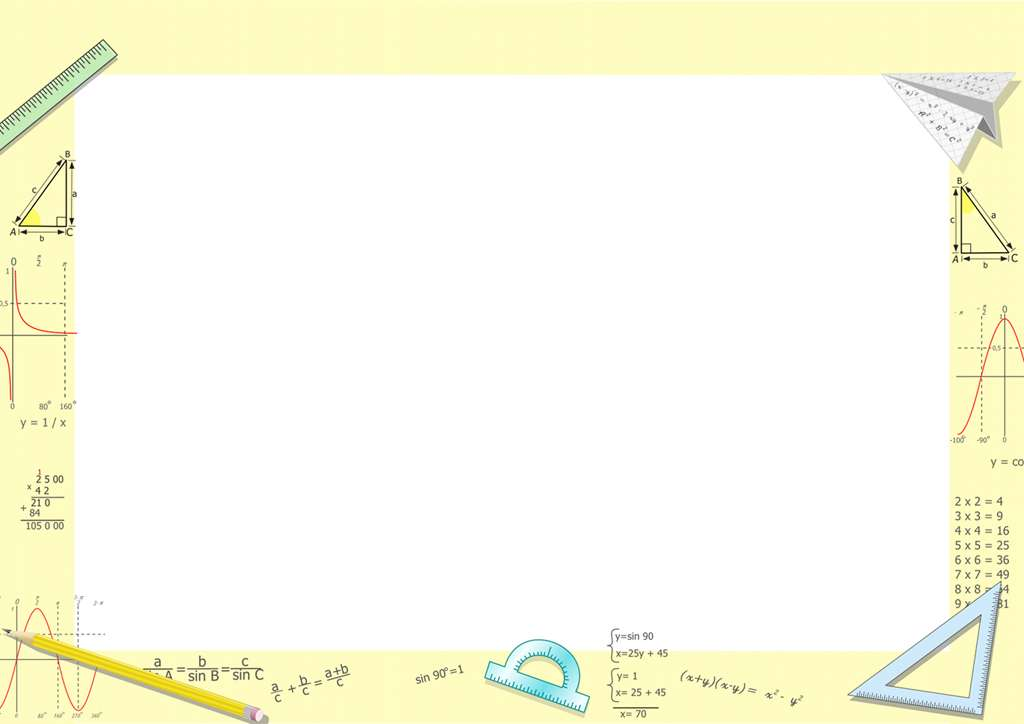 Тема: «Развитие творческого мышления в урочной деятельности по математике»
Марусина Лидия Викторовна,
 МБОУ «СОШ № 2 г. Лесосибирска»
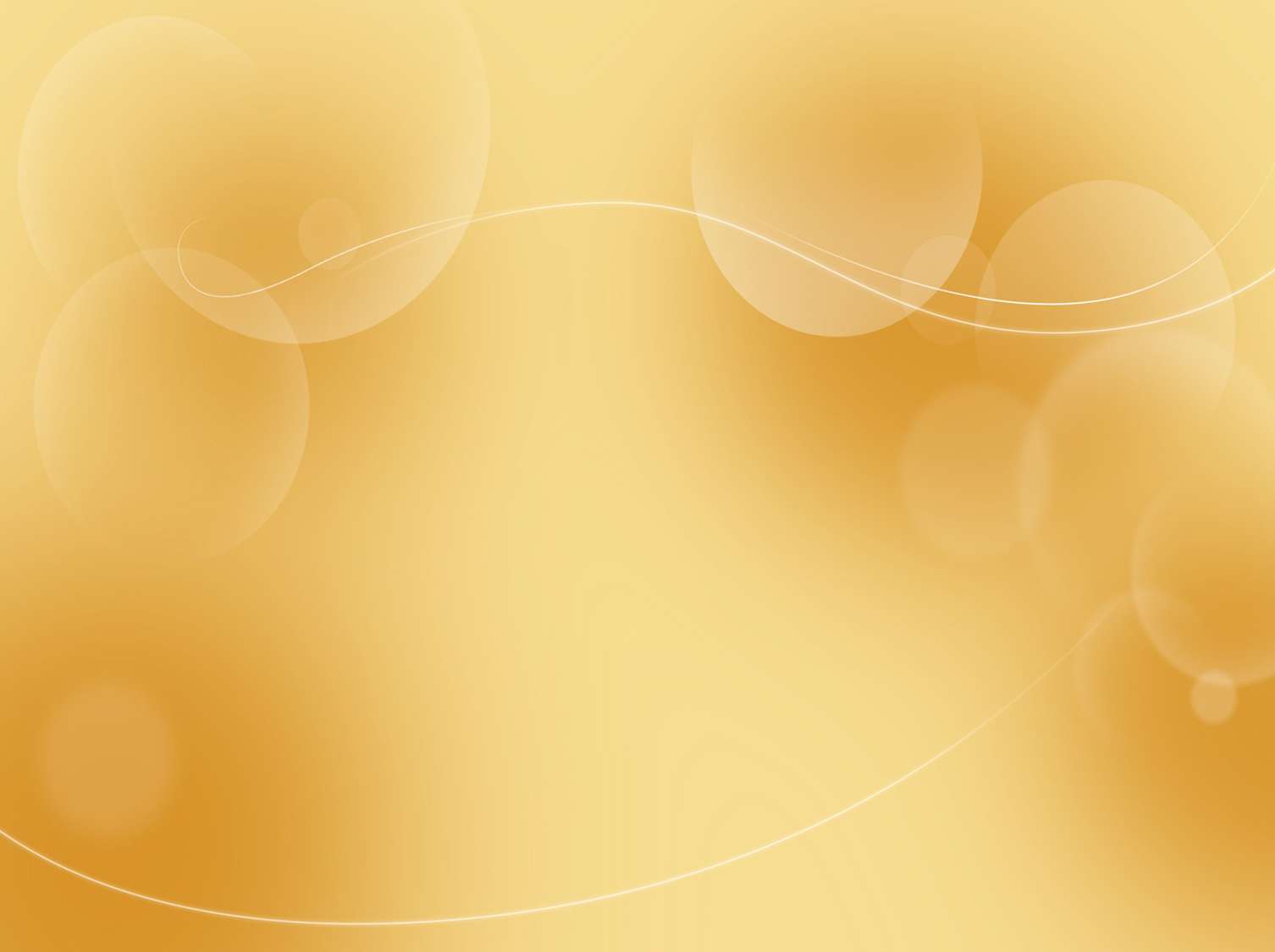 Что предполагает понятие «творческое мышление»?
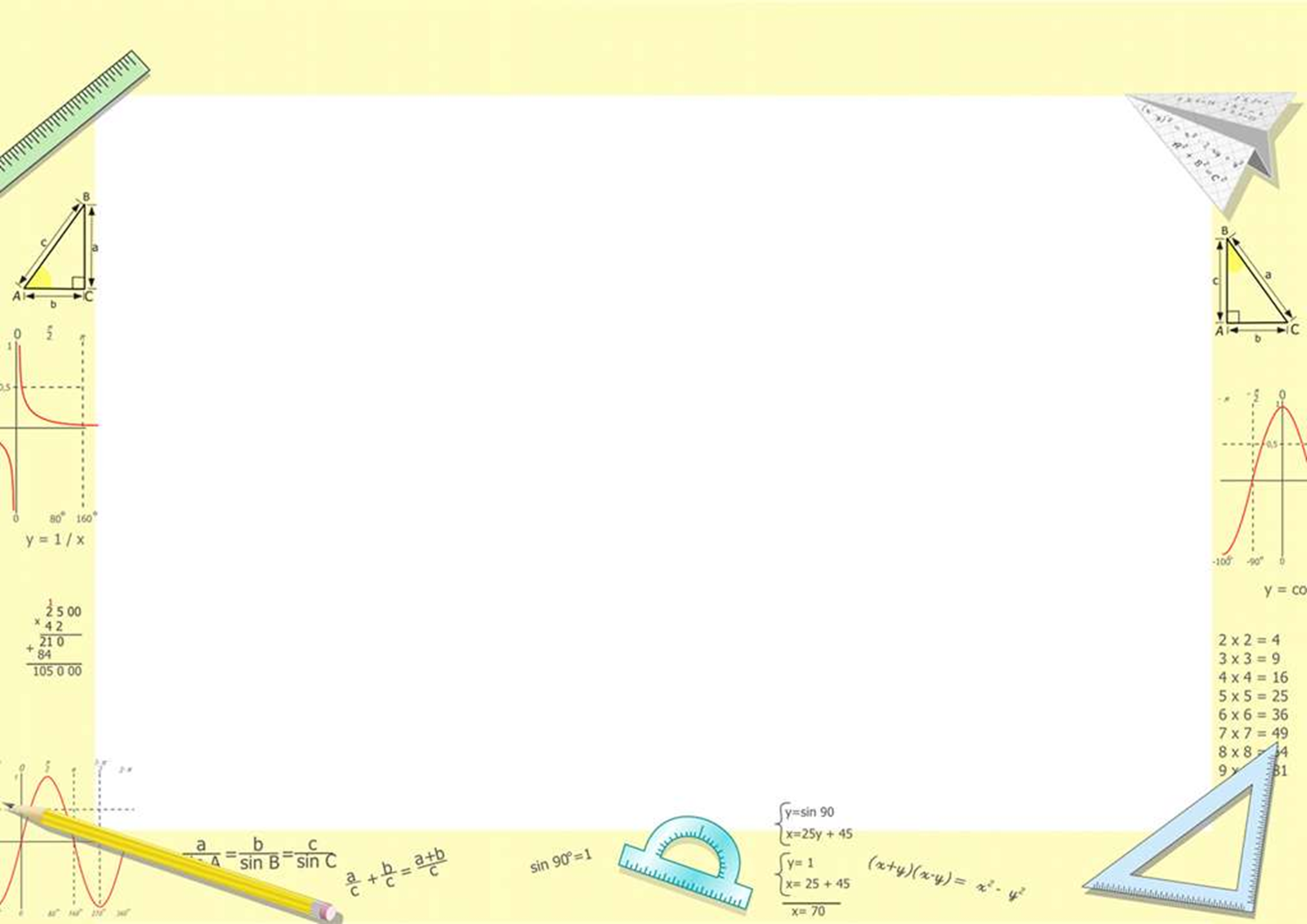 1. Проблемное изложение материала:
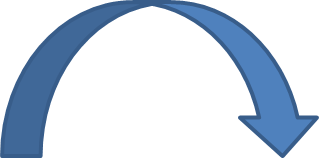 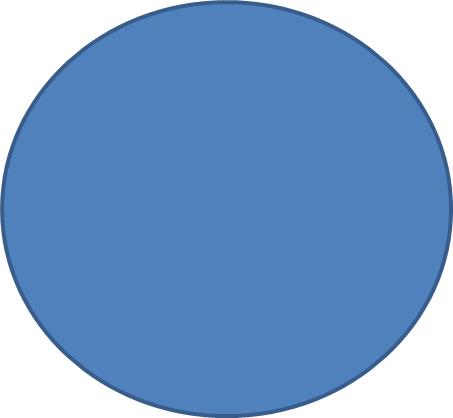 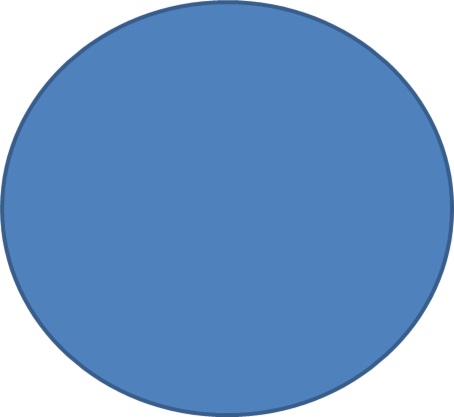 Выдвижение гипотез, обоснование
Проблемная ситуация (задача)
Проверка, выводы
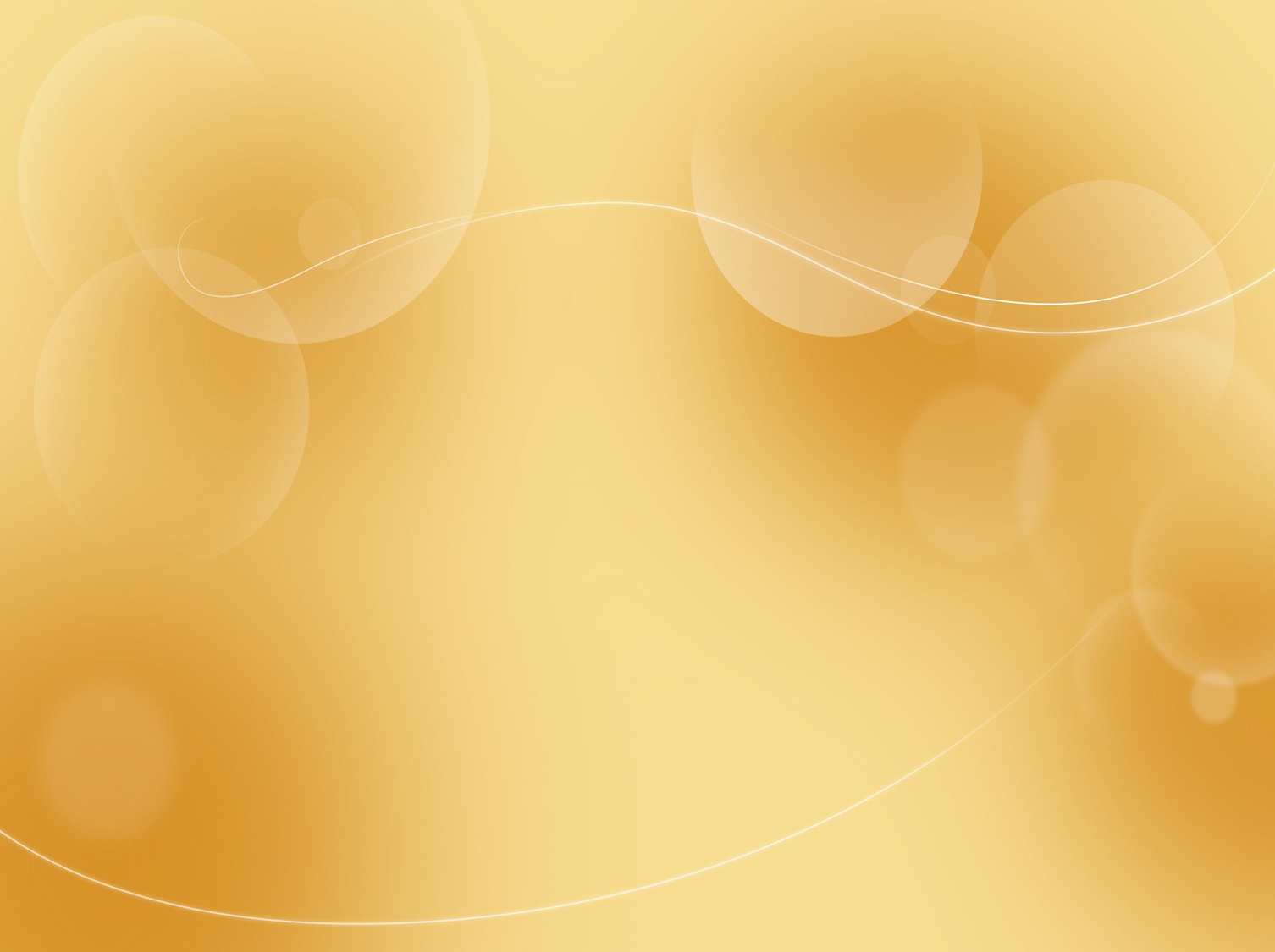 1. Выполните задание, используя скобки:
2+5*3=21
2+5*3=17.
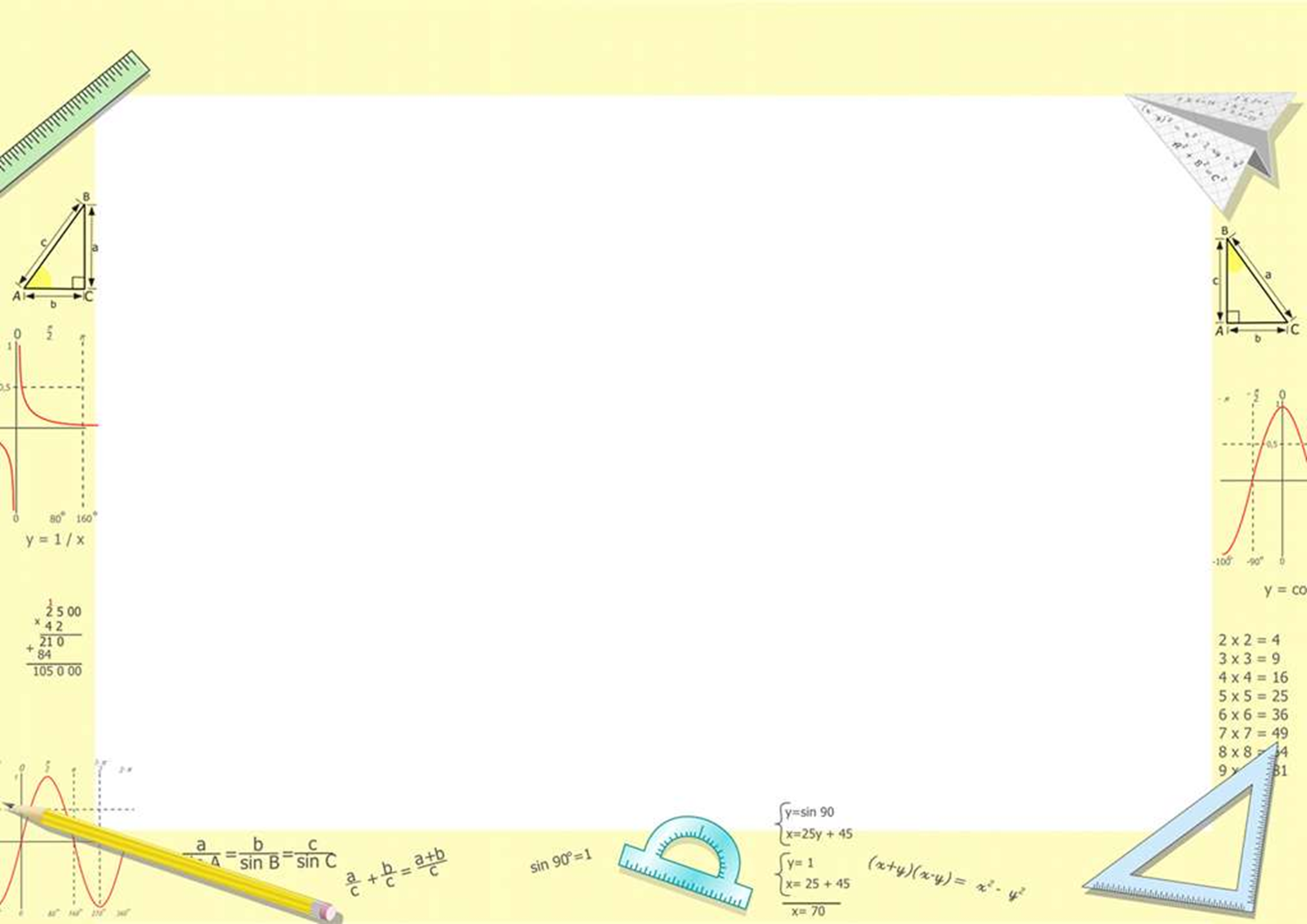 2.	Вычислите длину прямоугольника, если ширина 
4 см, а площадь 36 см².
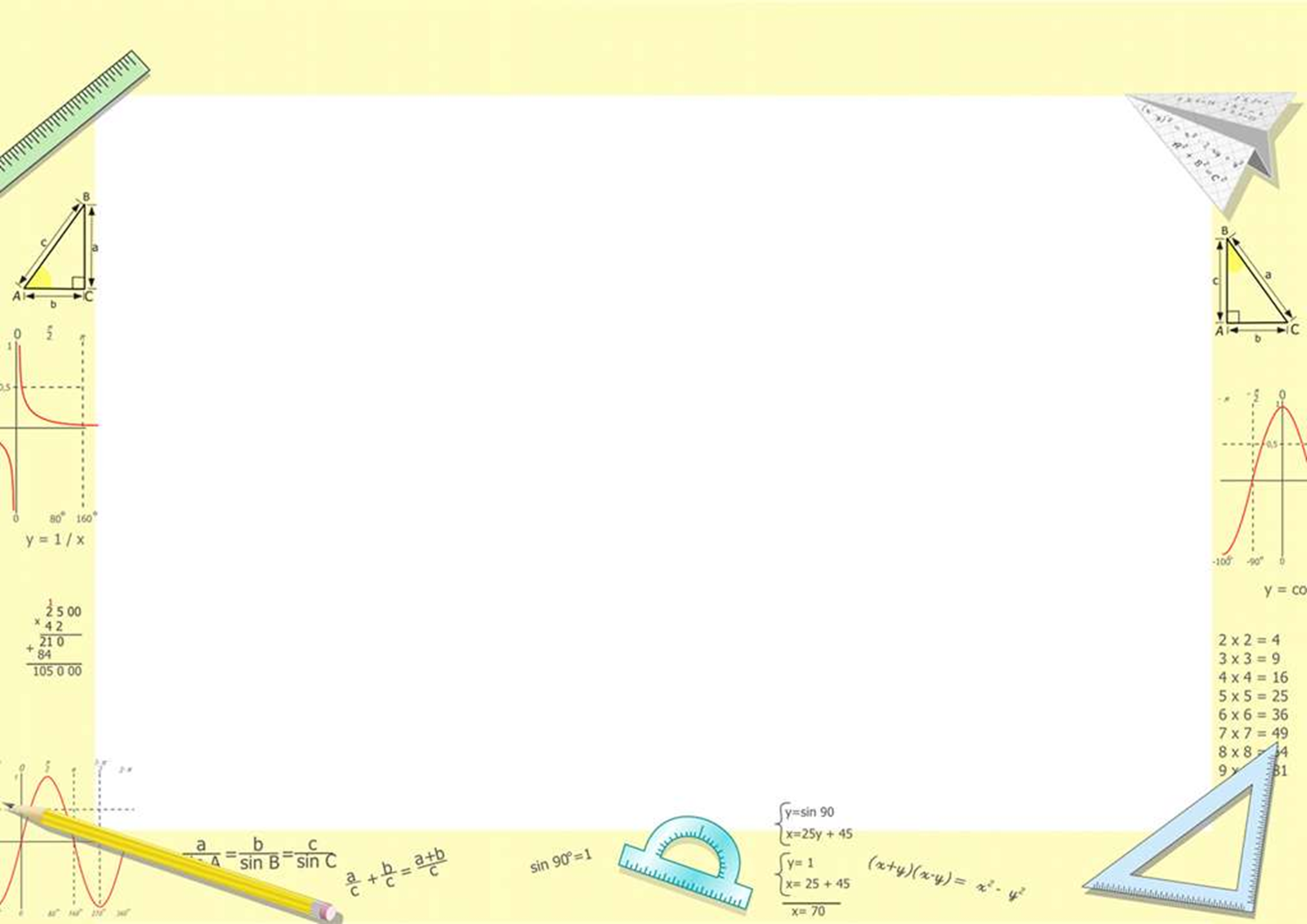 2.	
Вычислить длину стороны прямоугольника, если его площадь 36 см².
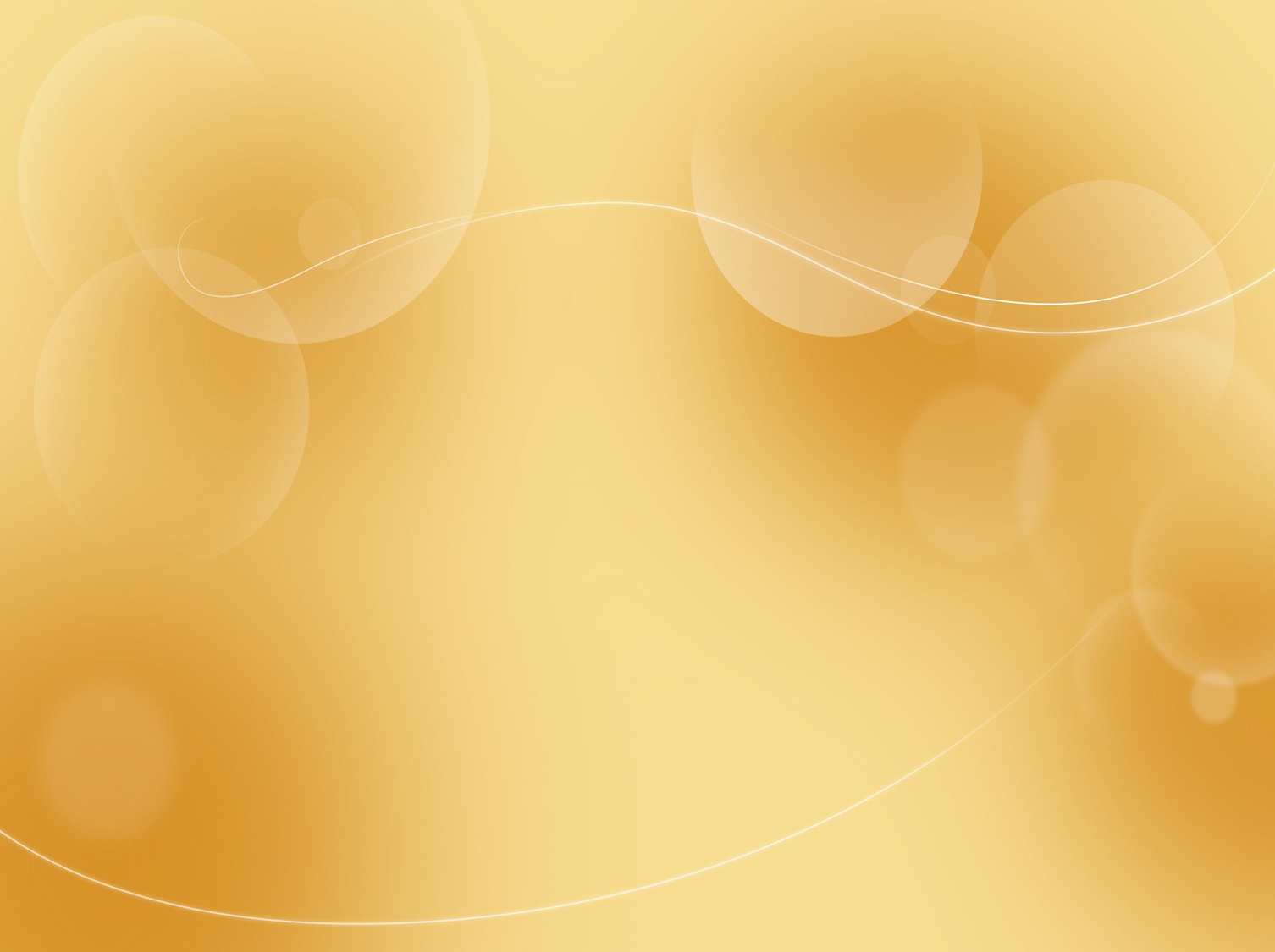 3. Число не изменится, если его увеличить, а затем уменьшить в одно и тоже количество раз: 

12*7:7=12
91*2:2=91
15*5:5≠12
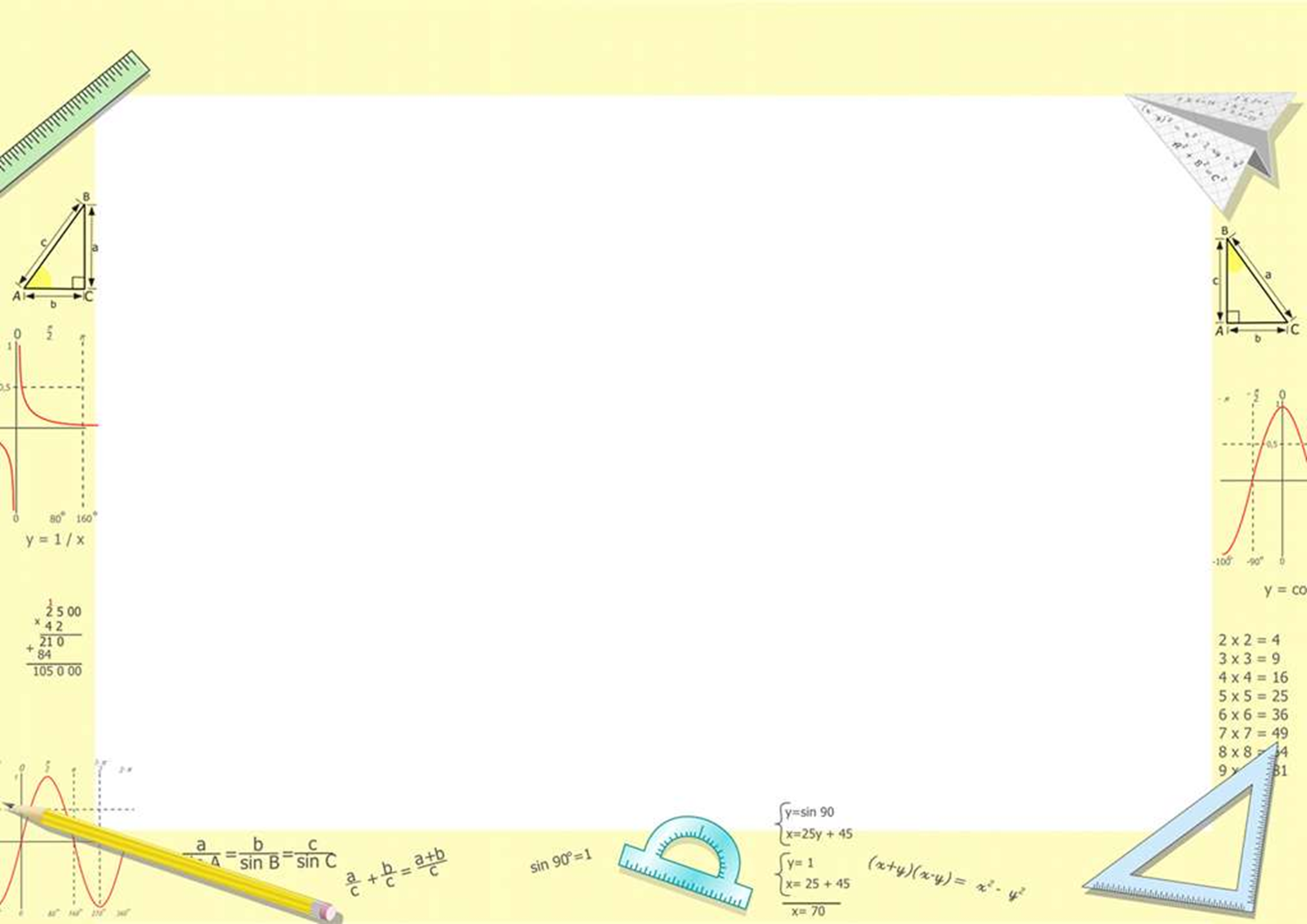 4.	В треугольнике первый угол на 30º больше второго, а третий на 20° меньше первого.
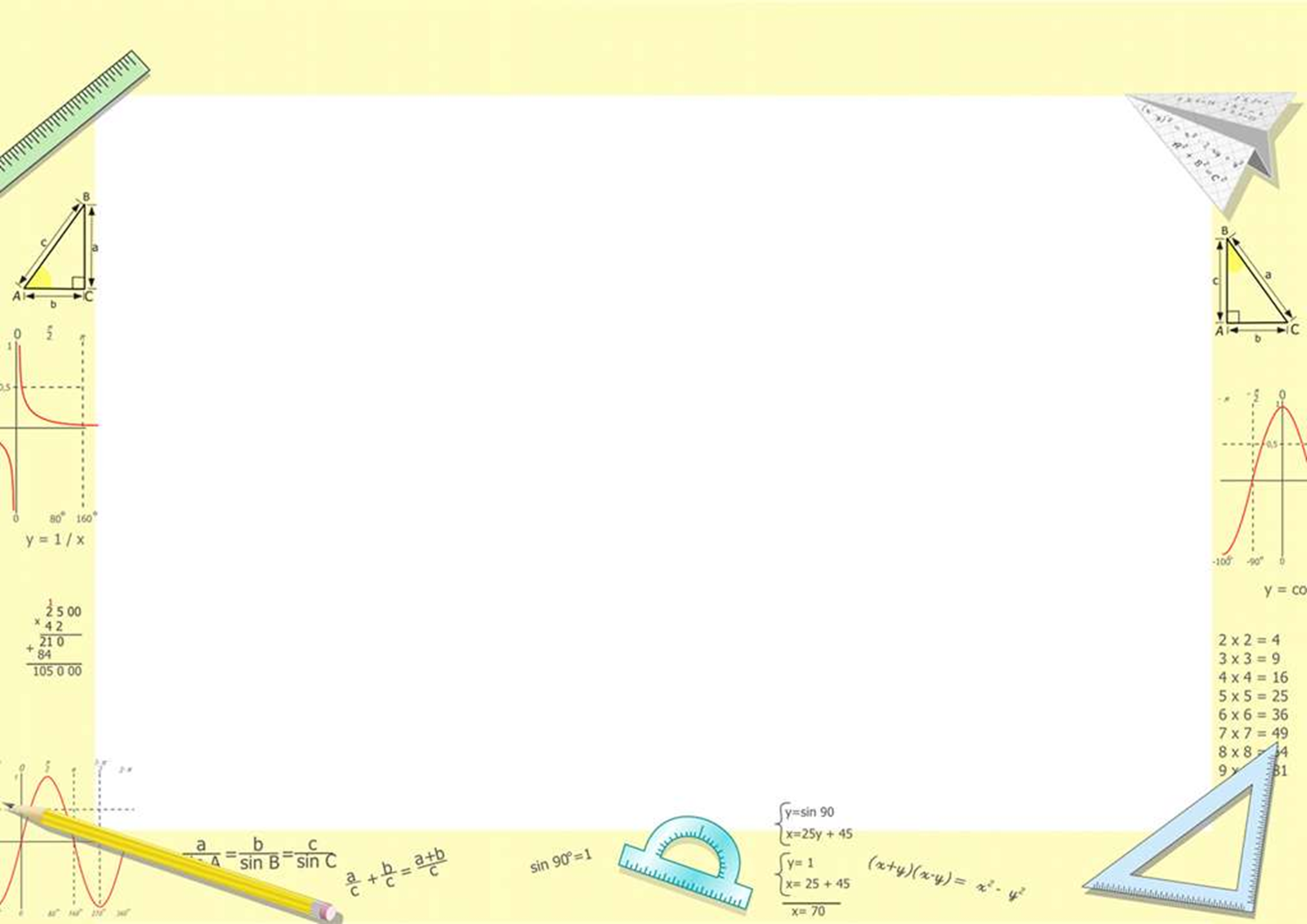 4.	В треугольнике первый угол на 30º больше второго, а третий на 20° меньше первого.

Не проблемная: 
найти величину углов.
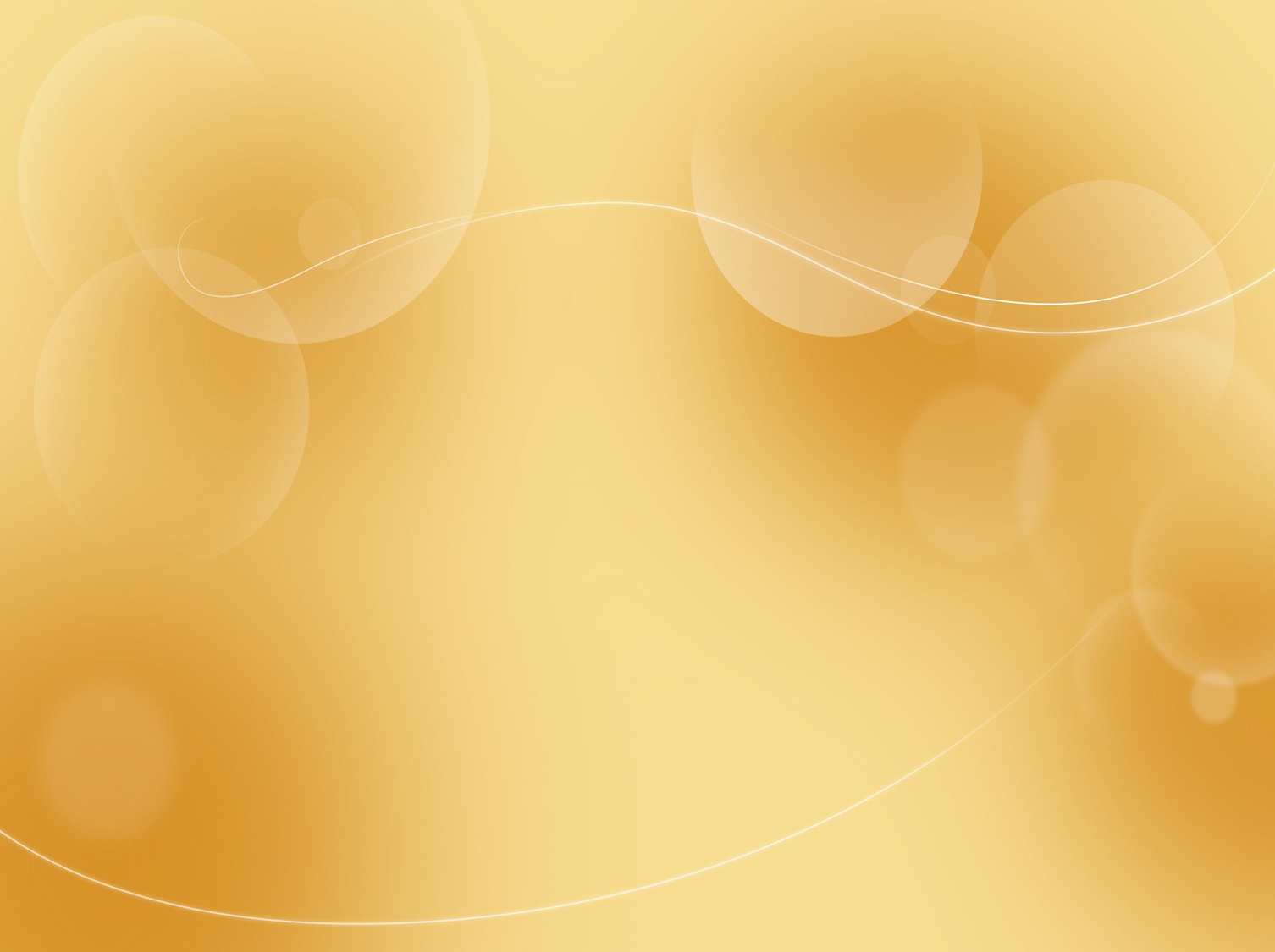 2.«Понял сам, объясни другому!»
1.	«Поговори со мною, автор!» 
2.	«Добрый доктор Айболит»
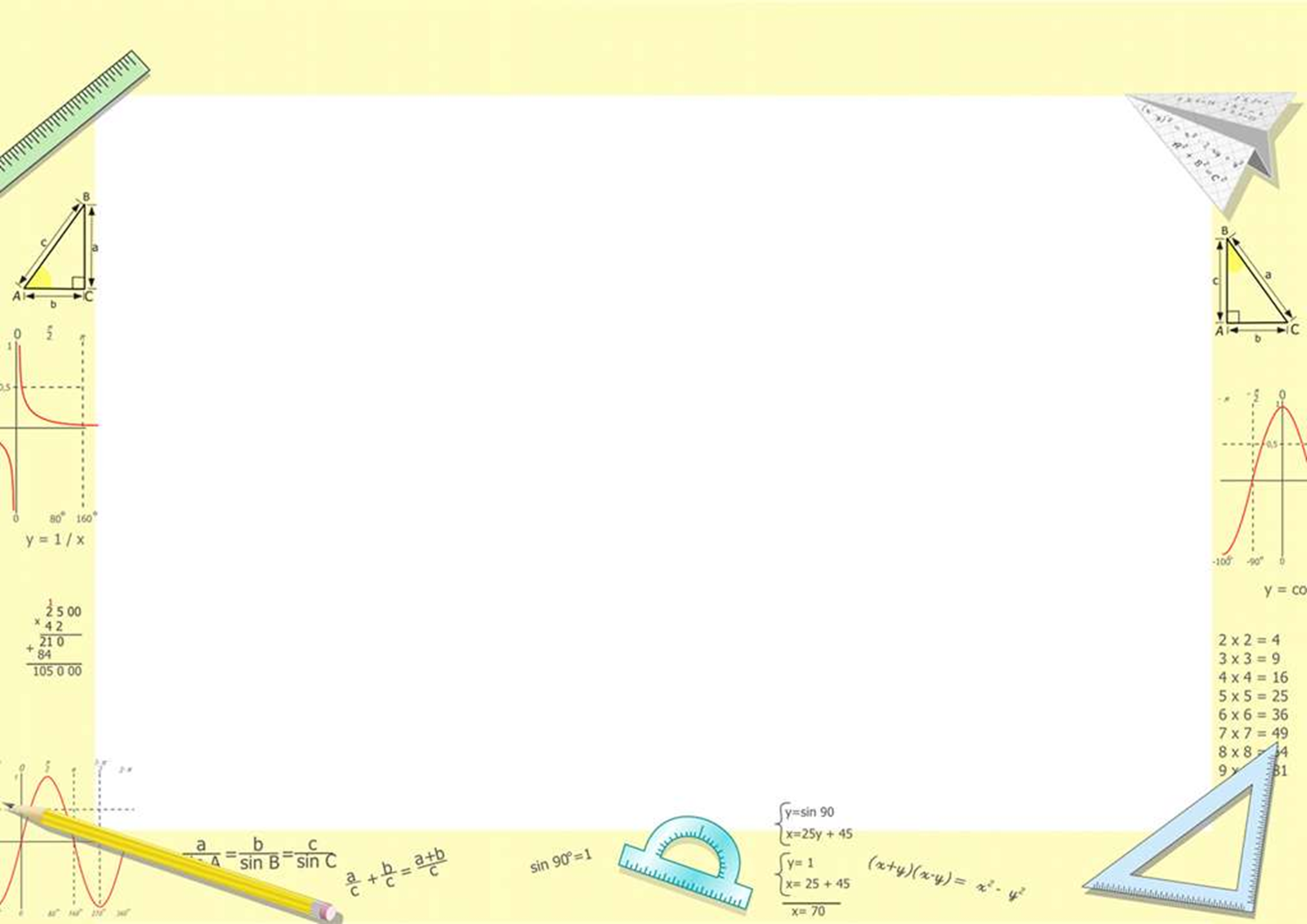 3.	«Фронтальная работа»
«Что мы знаем о…»
Прием «Конверт идей».
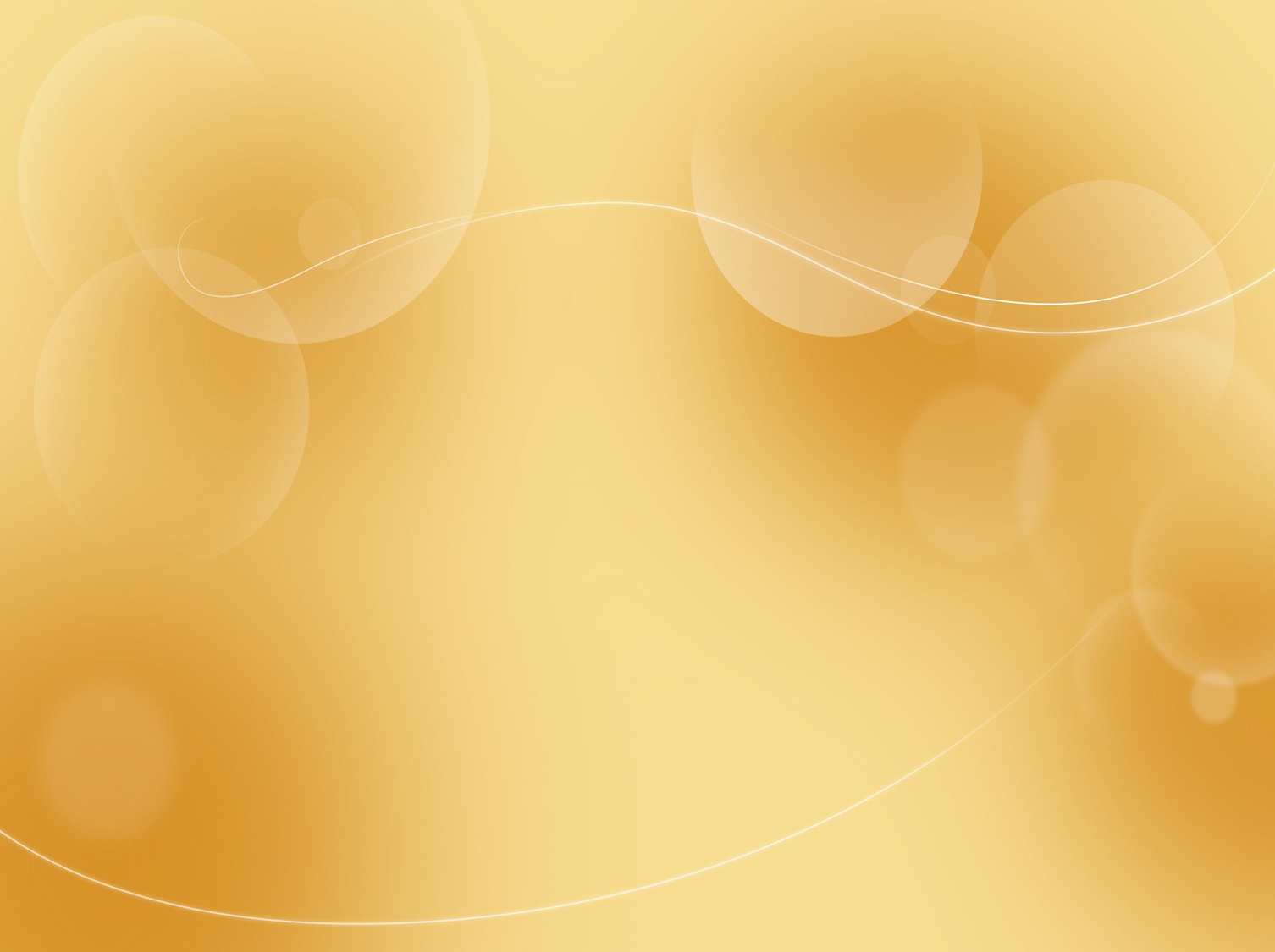 СИНКВЕЙН – малая стихотворная форма, используемая для фиксации эмоциональных оценок участников обучения.
1 строка – одно существительное;
два прилагательных;
три глагола;
одно, завершающее 
предложение высказывание;
5) одно итоговое слово.
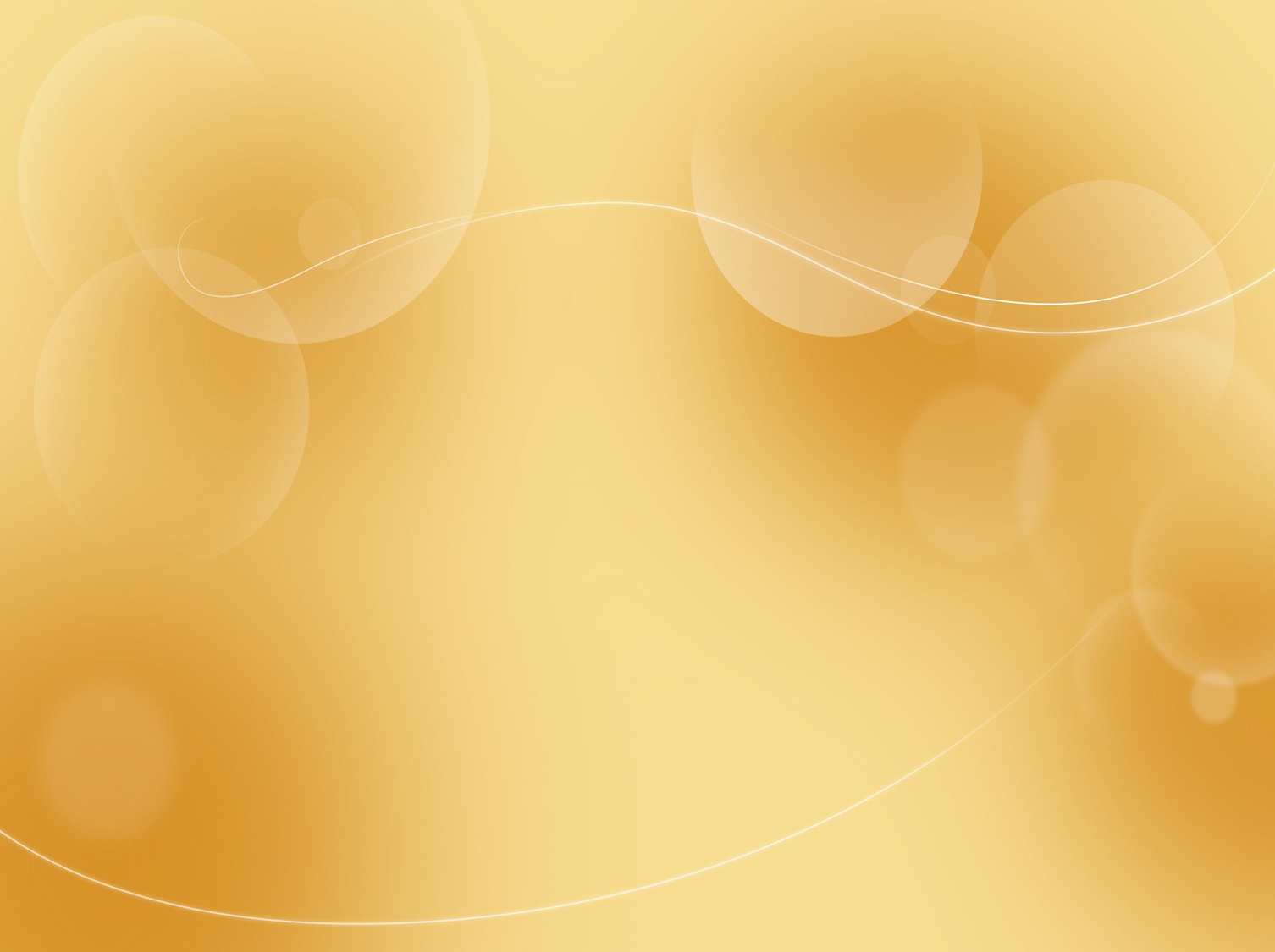 1 строка – одно существительное;
два прилагательных;
три глагола;
одно, завершающее 
предложение высказывание;
5) одно итоговое слово.
Мастер – класс.
Увлекательный, многообещающий.
Думать,  обсуждатьть, делиться.
Один в поле не воин.
Спасибо!